Large Scale Structure
Groups and Clusters
Reminder – Our Address
Levels of organization:
Stellar Systems
Stellar Clusters
Galaxies
Galaxy Groups and Clusters
Galaxy Superclusters
The Universe
Everyone should know where they live: 
The Solar System
(we don’t live in a cluster)
The Milky Way Galaxy
The Local Group
Laniakea Supercluster
The Universe
Descriptions of Groups and Clusters
Galaxies are not distributed randomly through space

Concentrated in collections called Groups and Clusters

Groups and clusters range from about 1013 M  – 1015 M 

Range in size from 2 Mpc to 10 Mpc across

They are categorized by how many bright galaxies they have
Bright is vague, but roughly brighter than 10% of the Milky Way

The two types of collections are groups  and clusters
Groups:  < 50 bright galaxies, (about 1013 M)
Clusters:  50 bright galaxies, (about 1014 M or 1015 M)
Our Group – The Local Group
It has about 120 total galaxies

Three spiral galaxies – two of them large
Milky Way Galaxy – a SBb or SBc or SBbc
Andromeda Galaxy (M31) – SAb 
Triangulum galaxy (M33) – SAc or SAd


Several small satellites of these galaxies

Several miscellaneous galaxies

Total diameter about 3 Mpc
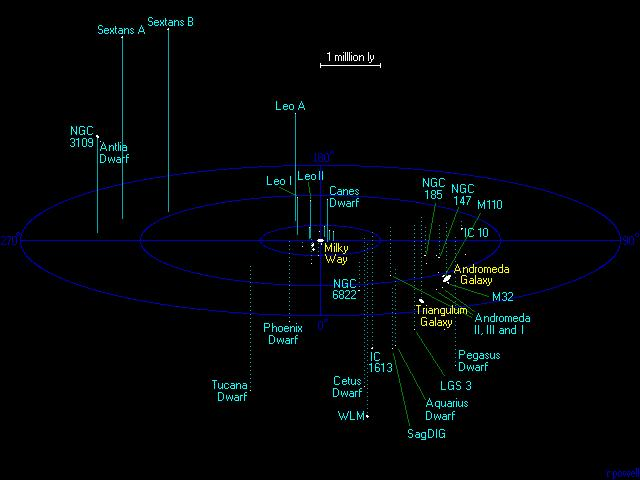 The Milky Way
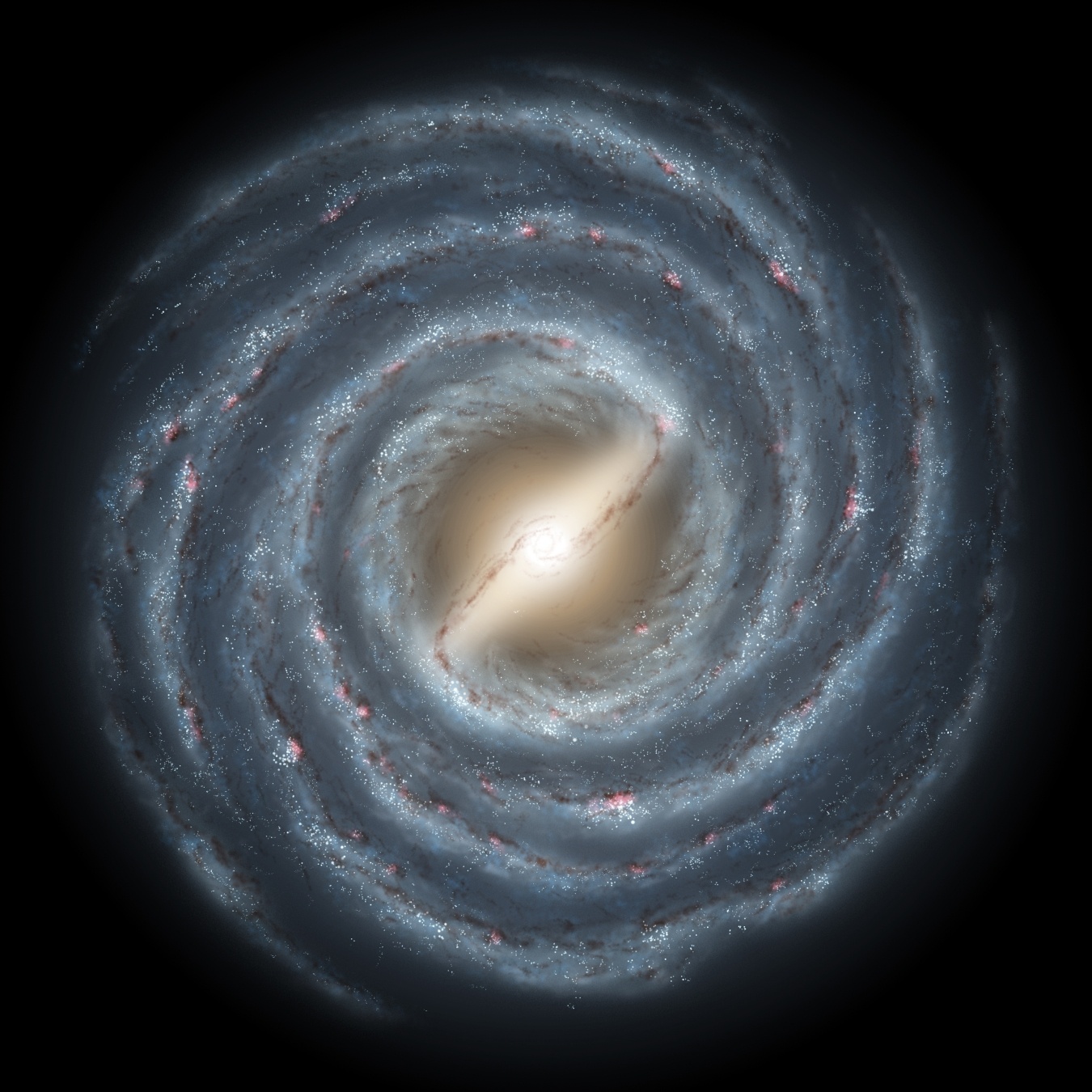 The Great Galaxy in Andromeda (M31)
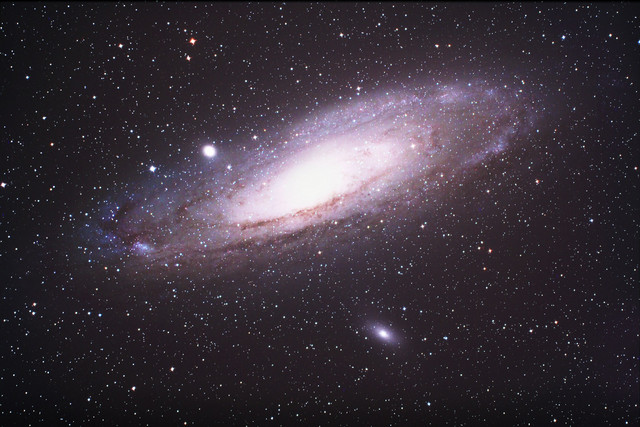 Large Spiral Galaxy  - SAb

About 50% brighter than our galaxy

About 50% more mass than our galaxy

780 kpc away

Moving towards us at 110 km/s

Will merge with us in 4 Gy?
Our Companions (1)
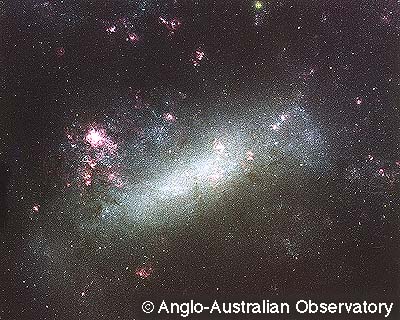 Larger Magellenic Cloud
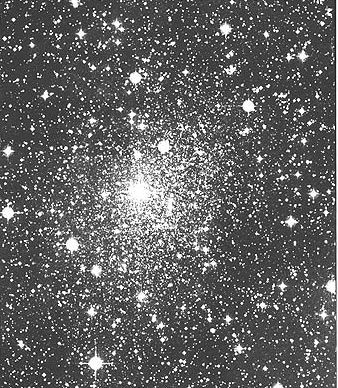 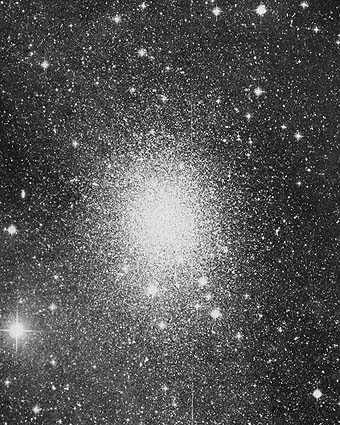 Sculptor Dwarf
Carina Dwarf
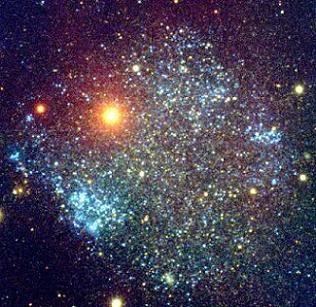 Sextans Dwarf
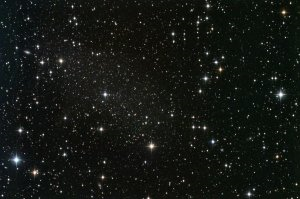 Ursa Minor Dwarf
Draco Dwarf
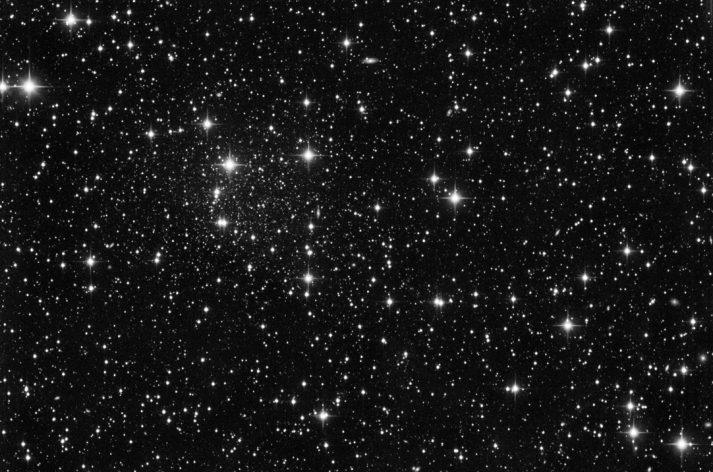 Our Companions (2)
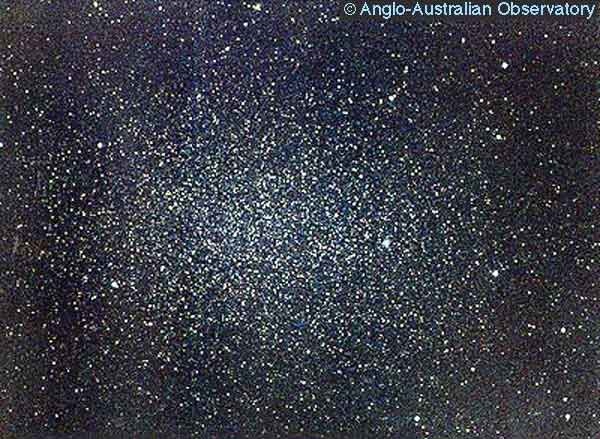 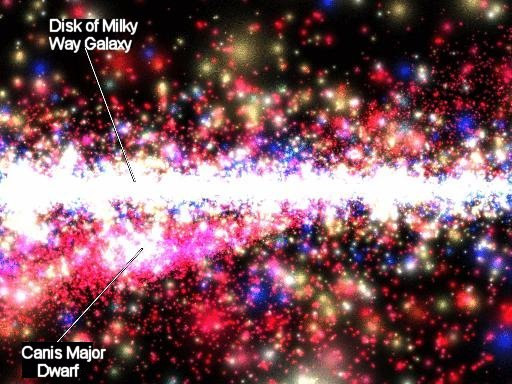 Leo I
Canis Major Dwarf
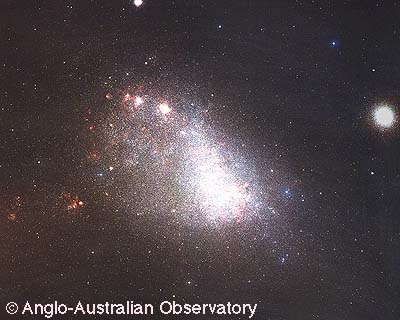 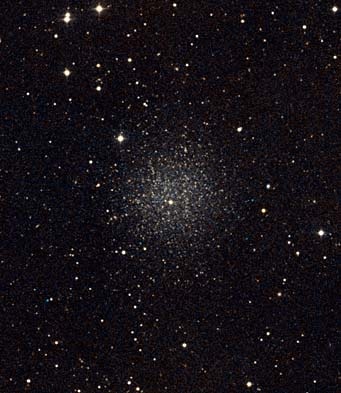 Smaller Magellenic Cloud
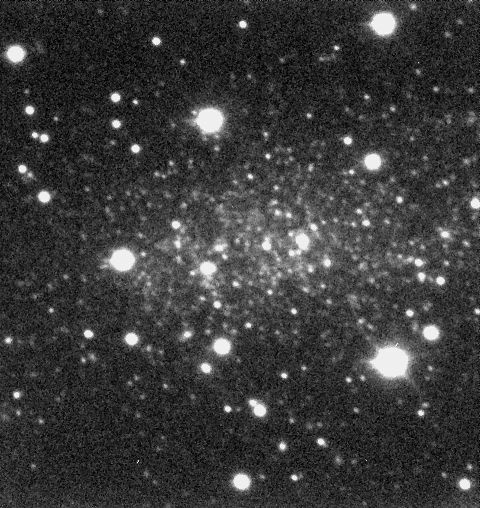 Sagittarius Dwarf Elliptical
Leo II
Companions of Andromeda (1)
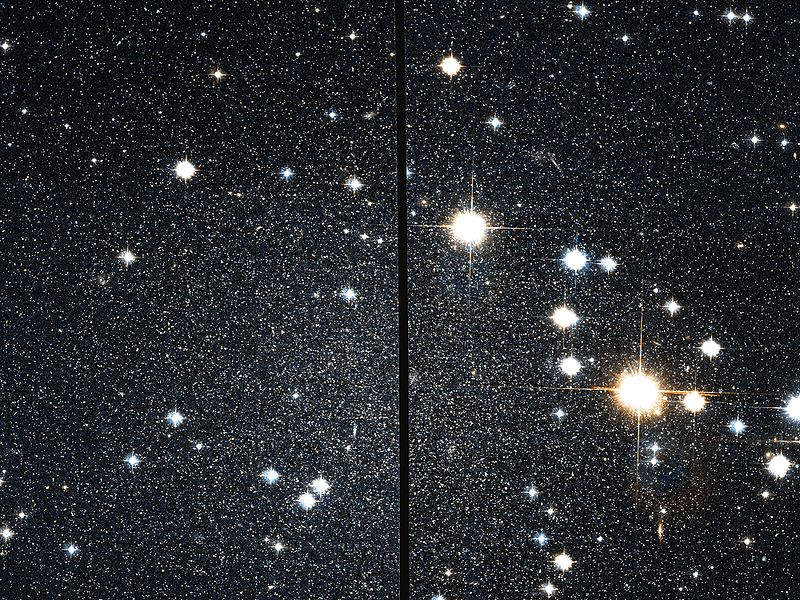 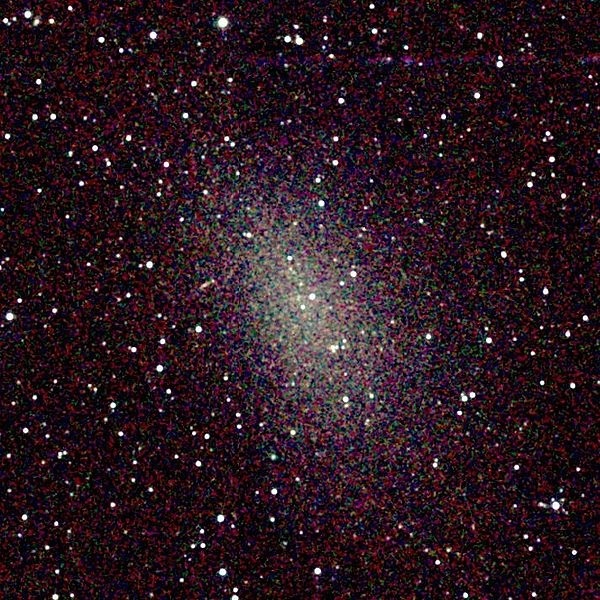 Cassieopeia Dwarf
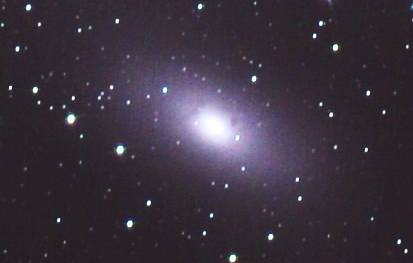 M110
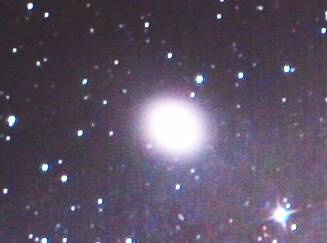 M32
NGC 147
Companions of Andromeda (2)
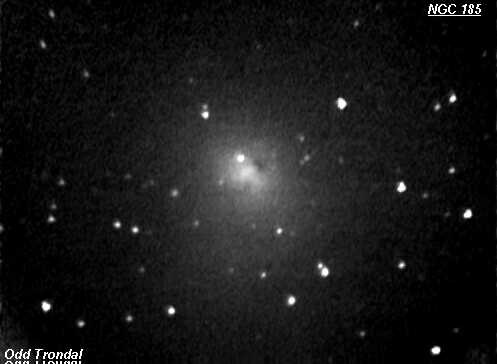 Pegasus Dwarf
NGC 185
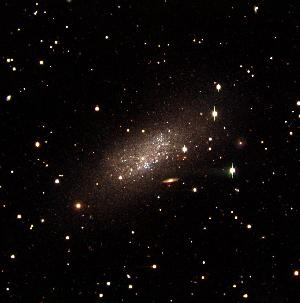 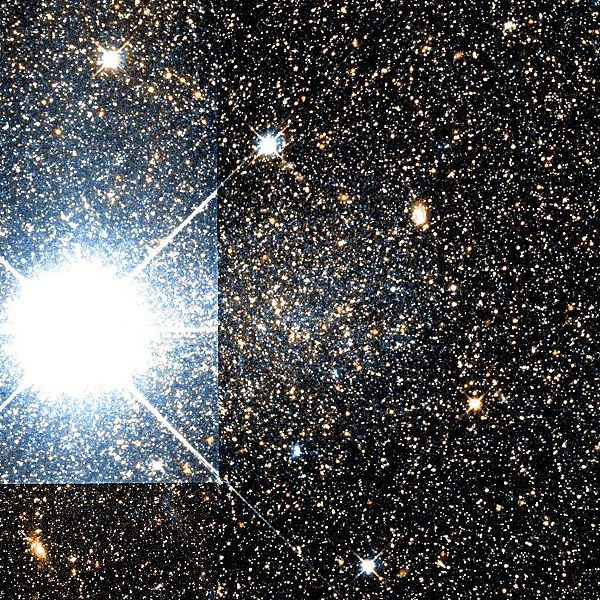 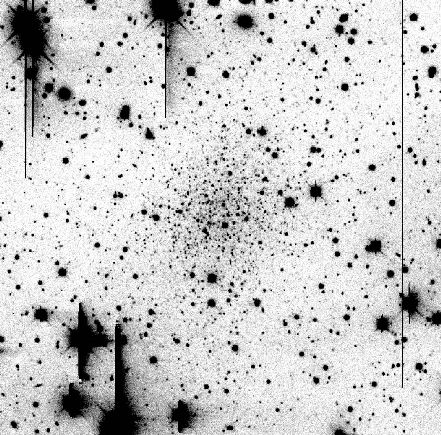 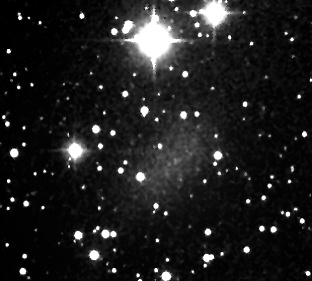 Andromeda III
Andromeda IV
Andromeda V
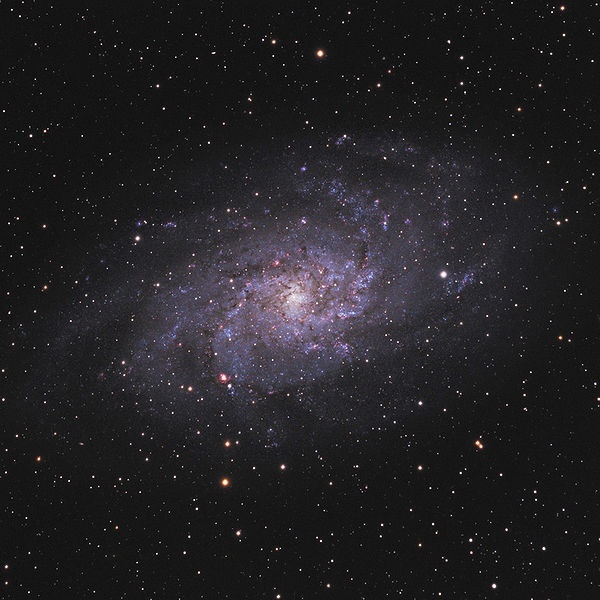 Other Members of Local Group
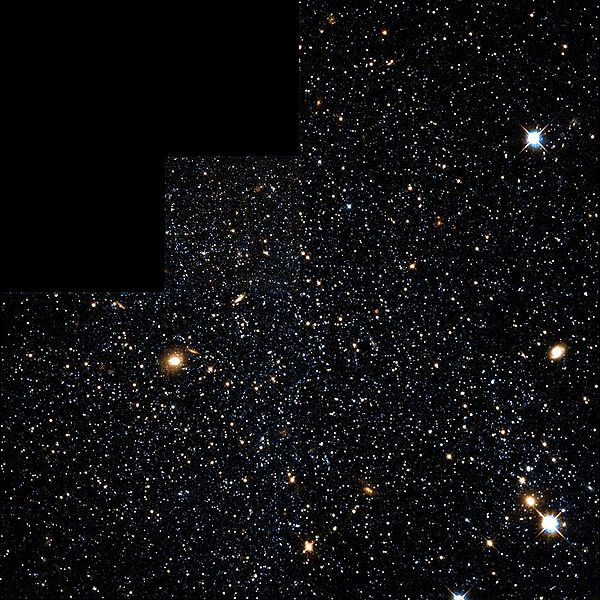 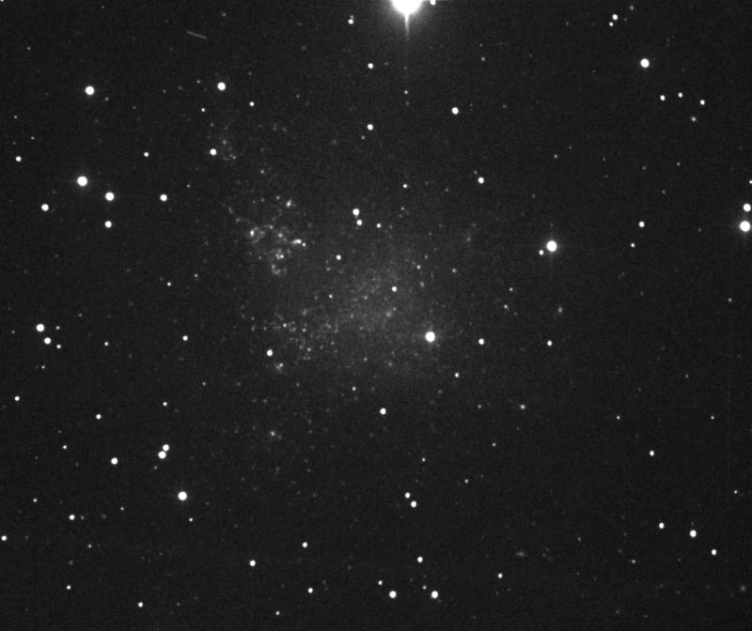 IC 1613
Phoenix Dwarf
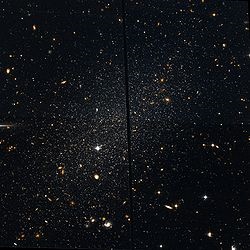 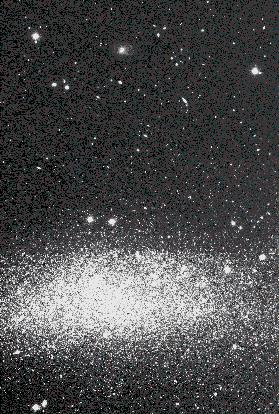 Wolf-Lundmark-Melotte
Triangulum galaxy (M33)
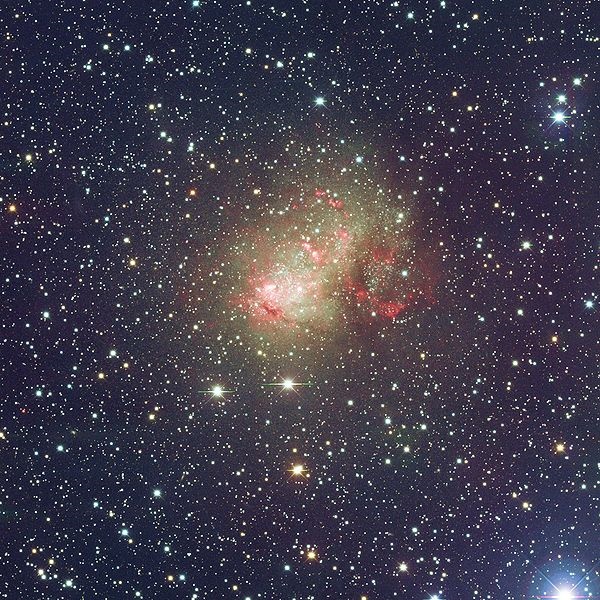 Tucana Dwarf
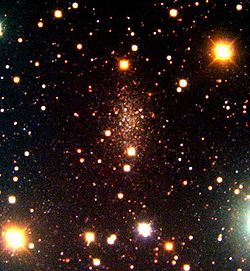 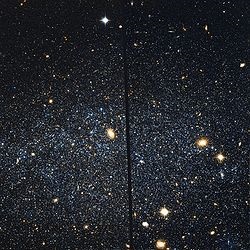 Pisces Dwarf
IC 10
Leo A
Nearby Groups and Clusters
Maffei/IC 342 Group
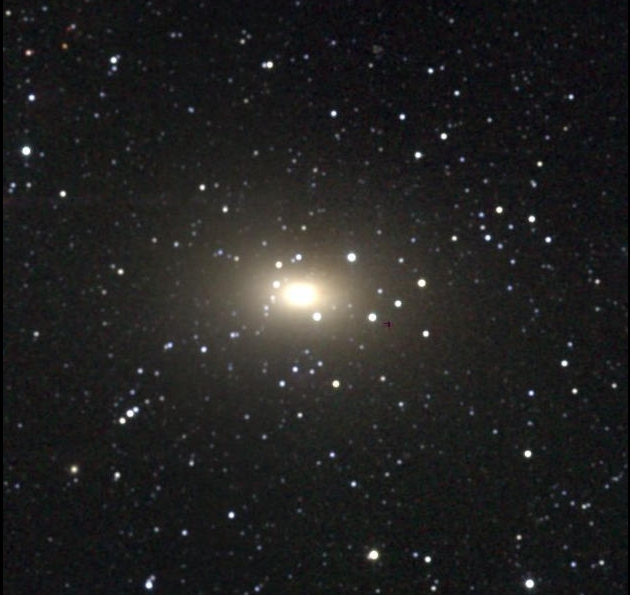 3.3 Mpc
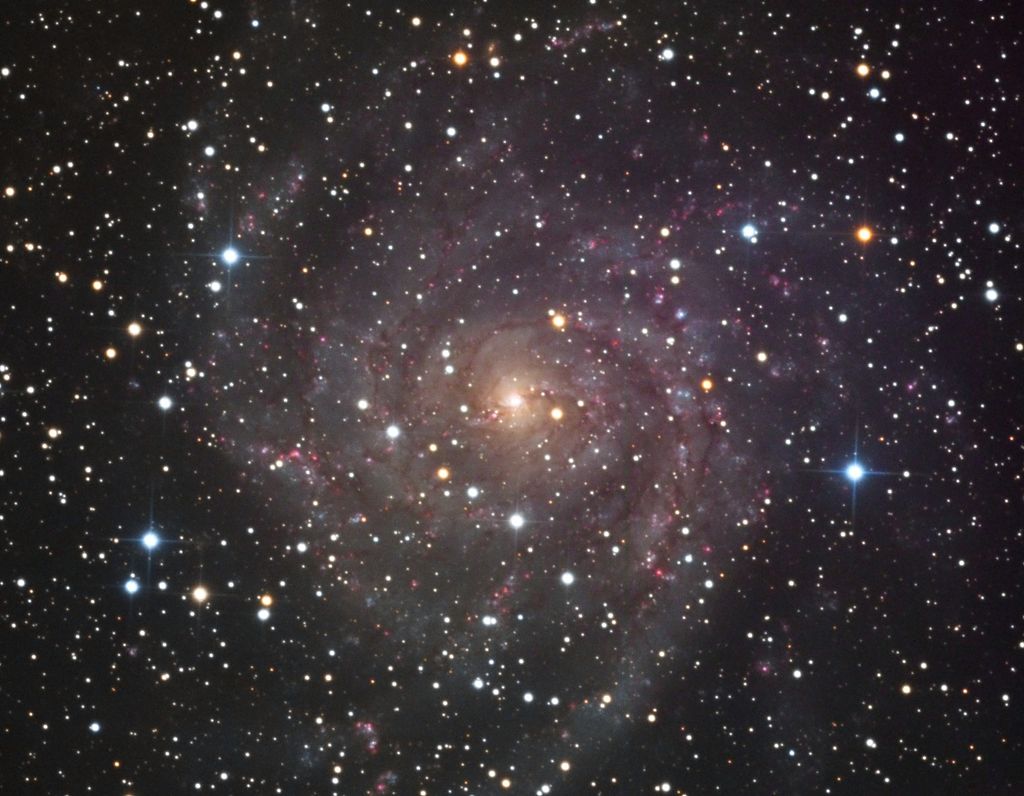 Maffei I
IC 342
M81 Group
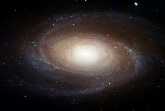 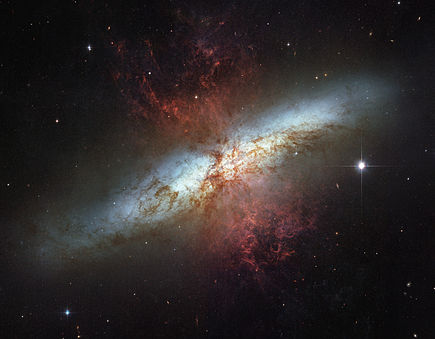 M82
M81
3.5 Mpc
Centaurus A / M83 Group
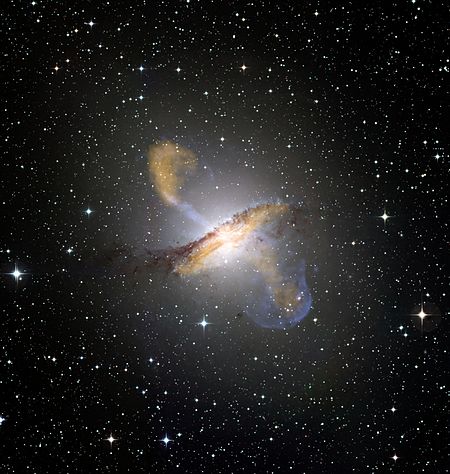 Centaurus A
3.66 Mpc
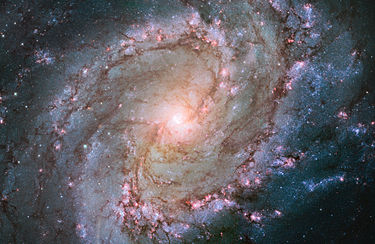 M83
Sculptor Group
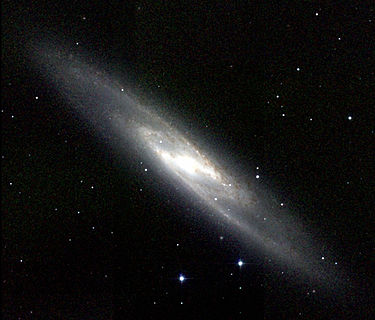 3.9 Mpc
Sculptor Galaxy
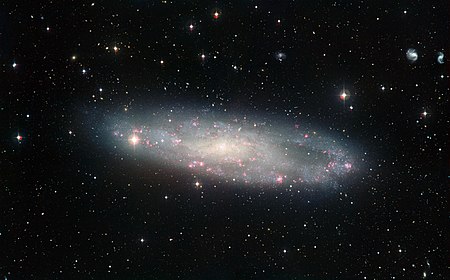 NGC 247
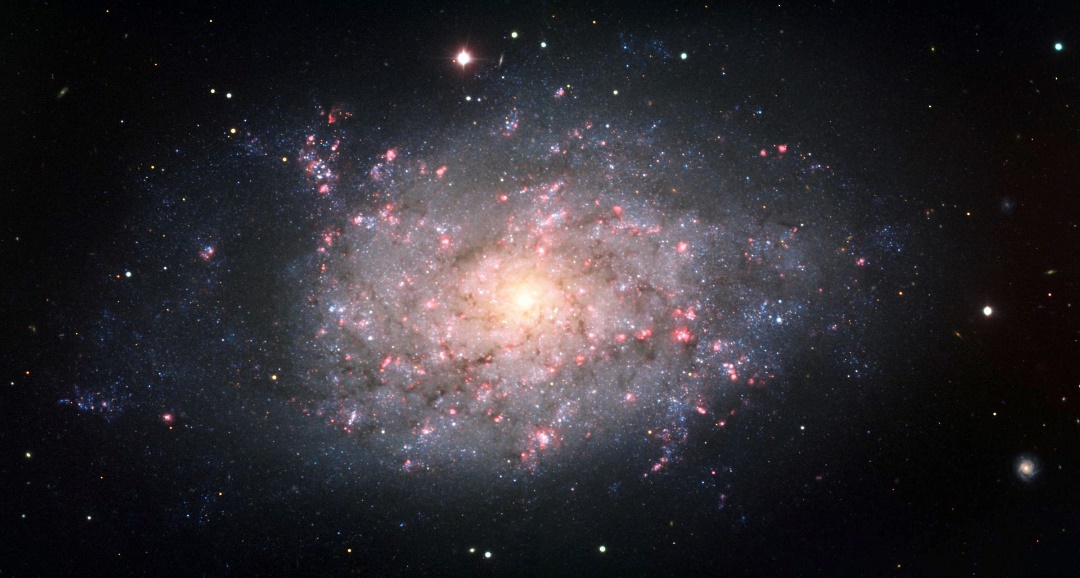 NGC 7793
Venatici I Group
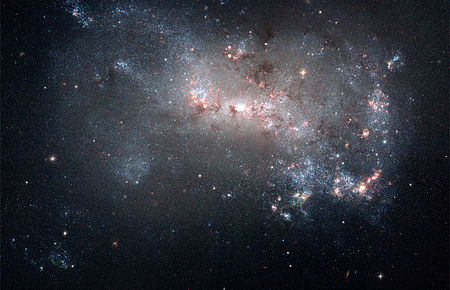 NGC 4449
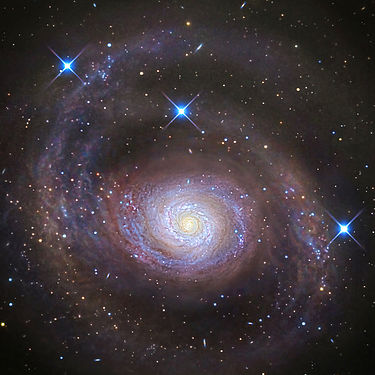 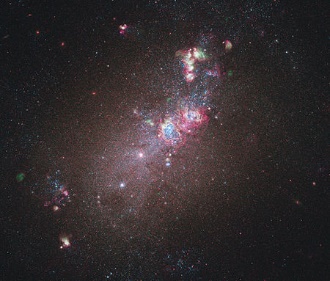 4.0 Mpc
M94
NGC 4214
The Virgo Cluster
More than 1000 galaxies

Dozens of bright galaxies
Two giant ellipticals
Many bright spirals

16.5 Mpc away

Total mass about 1.2 × 1015 MSun
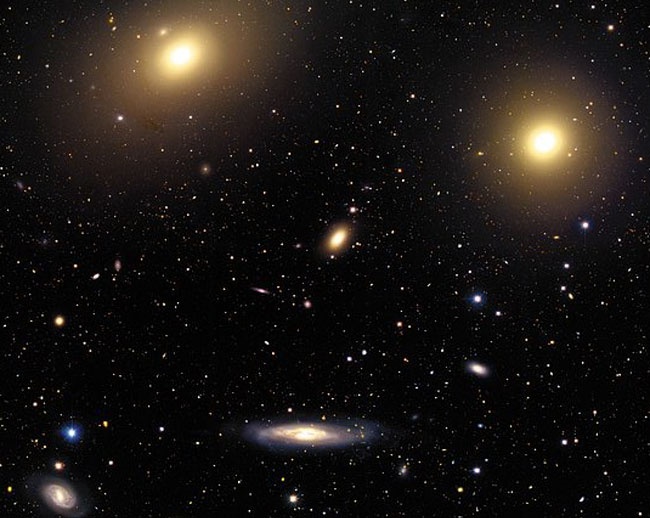 Some Members of Virgo
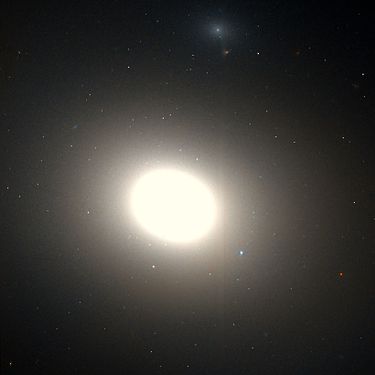 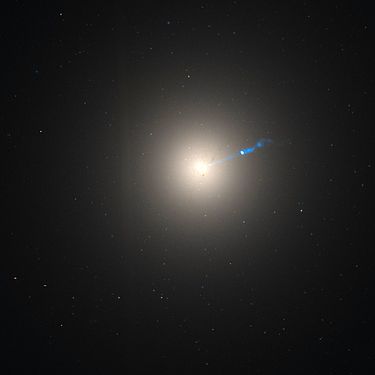 M86
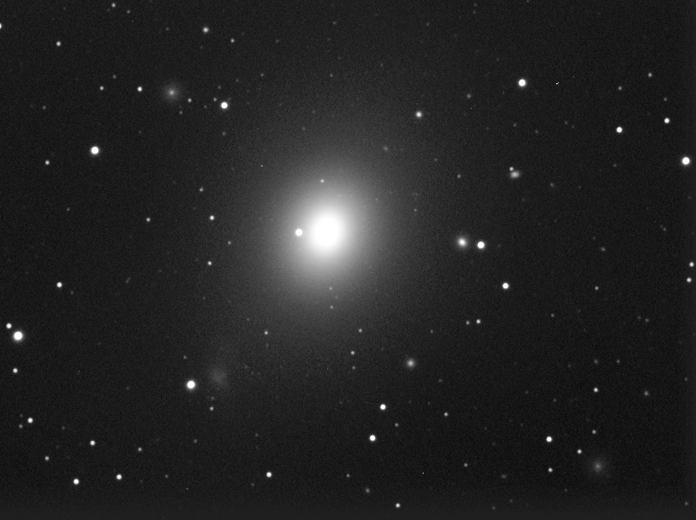 M87
M49
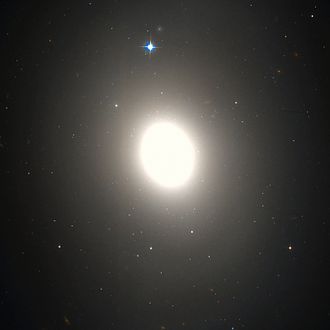 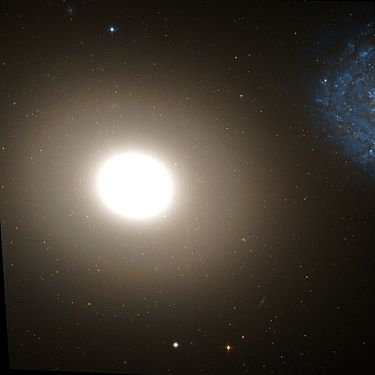 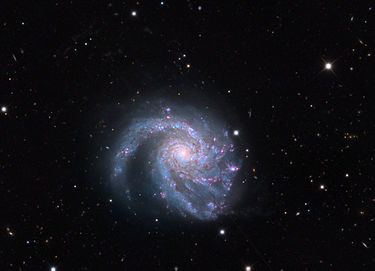 M85
M60
M99
The Norma Cluster
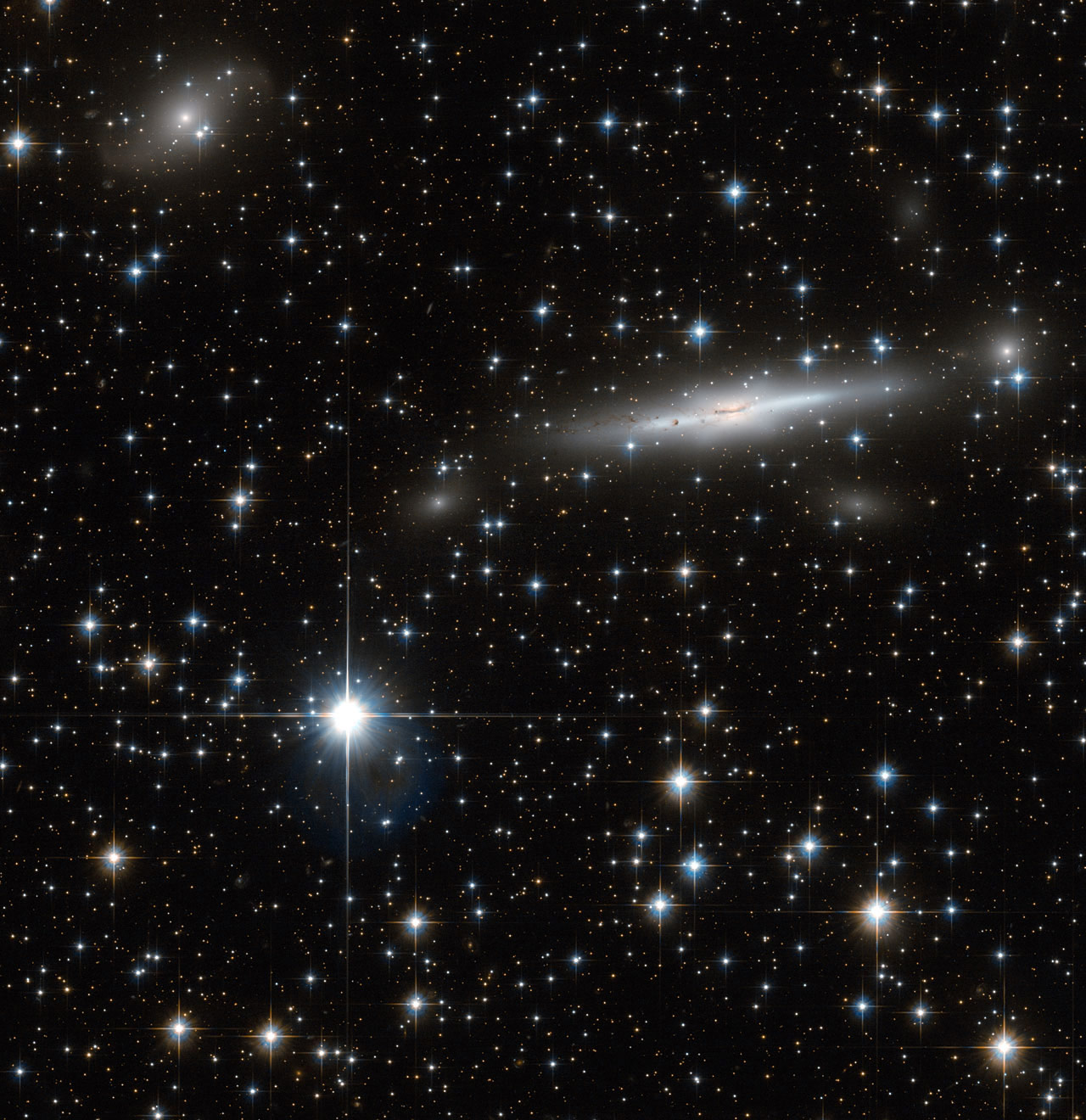 Difficult to study because our galaxy in the way

About 68 Mpc away

Total mass > 1015 Msun

Near the center of our supercluster
Other Clusters In Our Supercluster
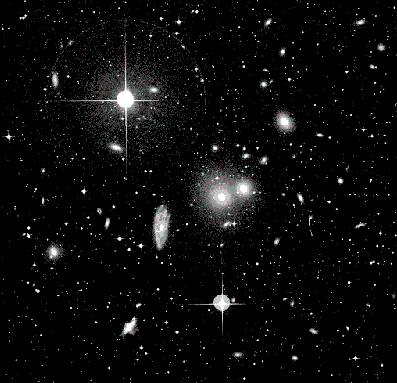 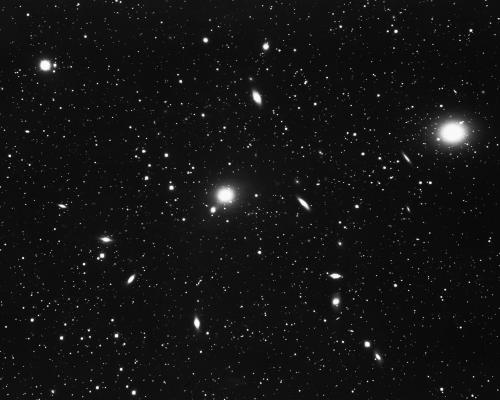 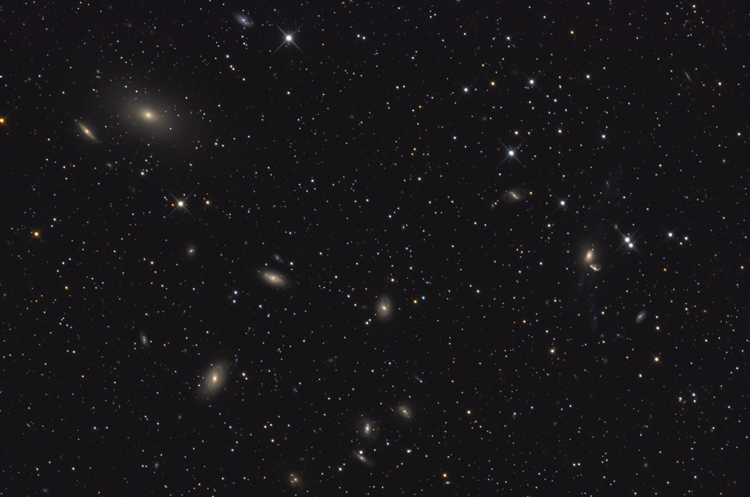 Abell 3574
Hydra
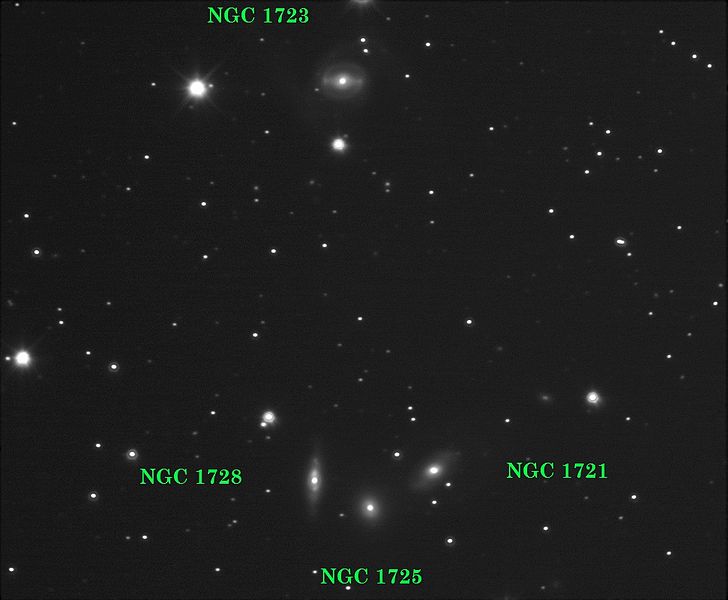 Centaurus
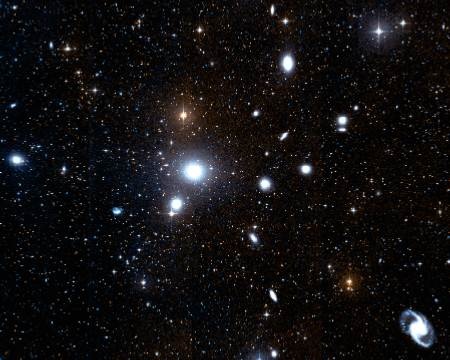 Eridanus
Fornax
The Coma Cluster
1000+ galaxies visible

Many bright galaxies
Many giant ellipticals, especially in the center
Bright spirals towards the edges

About 99 Mpc away

Total mass about 3×1015 Msun

Center of Coma Supercluster
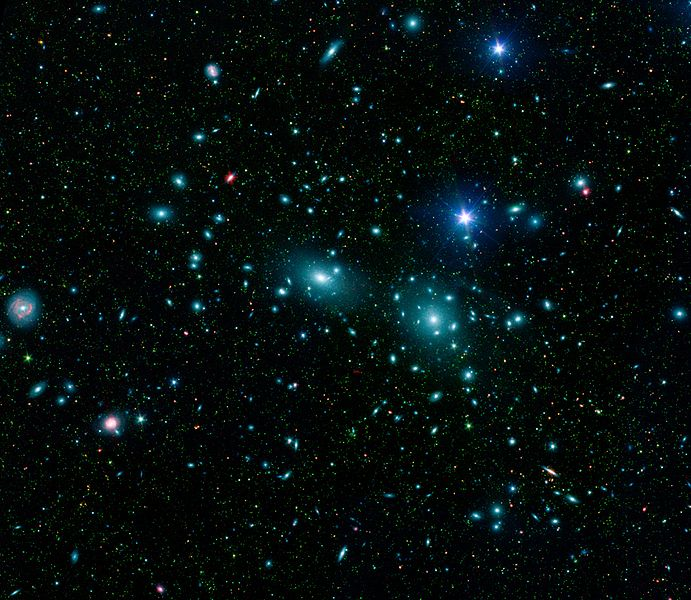 Groups/Clusters and the Virial Theorem
The dynamical time is how long it takes for a galaxy to go through one cycle of orbiting the cluster

For groups, like the Local Group, this time scale can be very long
Probably of the order of 15 Gyr or more for the Local Group
Probably the upcoming Milky Way/Andromeda encounter will be the first such encounter

For clusters, they have more mass, so everything goes faster
Galaxies, especially near the center, will have orbited one or more times

In one dynamical time period, the system will virialize
Satisfy the virial theorem
Will start to get more spherical in shape

Typically, the galaxies near the center will virialize first

Outer galaxies will take longer
Cluster and Group Evolution
Galaxy Clusters and Groups change over time:

Heaviest galaxies fall towards the center

Tidal friction will enhance this effect

Galaxies will merge


For clusters, over time:

System will form a spherical distribution (more regular)

In the center, galaxies will coalesce
Giant ellipticals concentrated in the center
Spirals more towards the edge.

Collisions will knock gas out of the galaxies themselves
Twice as much gas between the galaxies as in the galaxies
Old Clusters
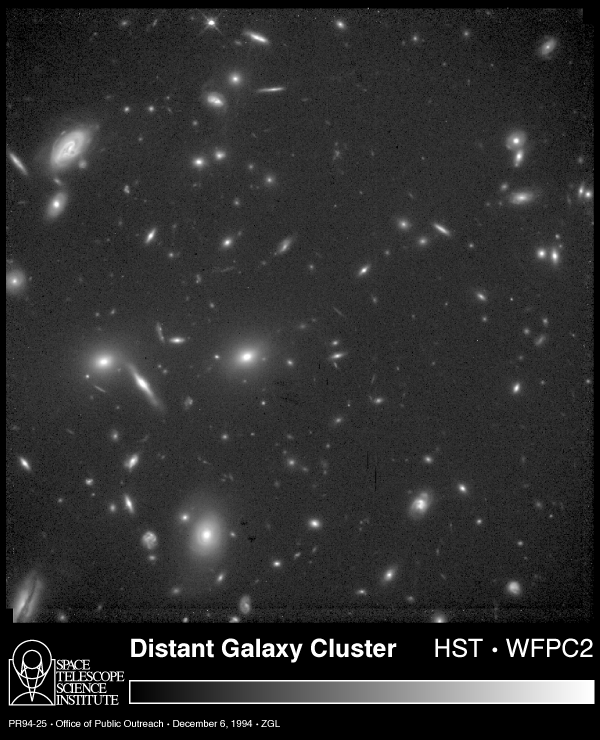 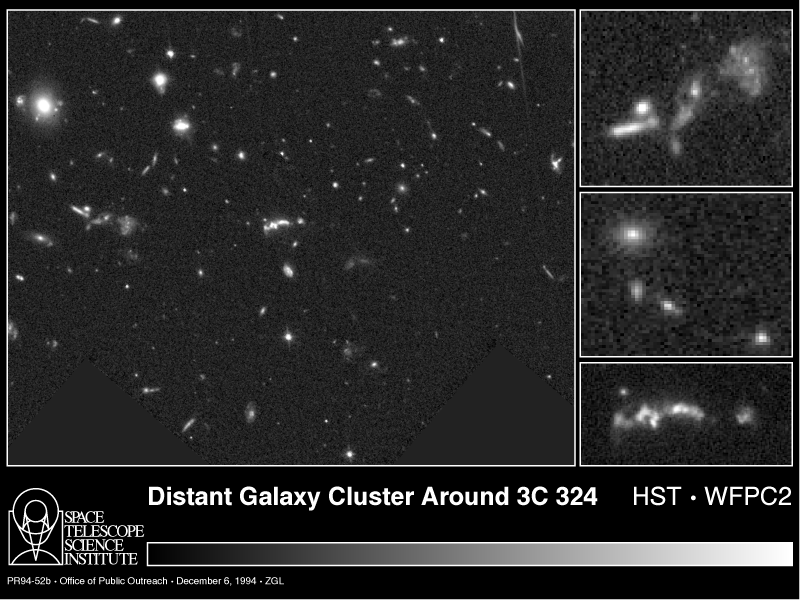 Old Galaxy Cluster
Ancient Galaxy Cluster
Is There Gas Between the Galaxies?
Collisions between galaxies have knocked much of the gas completely out of the cluster


Hot gas produces X-rays

In principle, it is possible to measure total amount of gas between galaxies by measuring the quantities of X-rays

In practice this is very difficult because the gas may be non-uniform in temperature, density, composition …

Rough estimate: there is twice as much gas between that galaxies as in the galaxies

However, there also could be dark matter between the galaxies

We would like a way to estimate the total mass of the entire cluster
Mass of the Cluster from Virial Theorem
If the galaxies have time to virialize, we can get an idea of the mass of the cluster

The kinetic energy is proportional to the velocity squared

The potential energy is proportional to the total mass of the cluster


Problem: not all galaxies will have had a chance to virialize
Introduces a bias into the measurement
Solution: use the elliptical and lenticular galaxies

But this is not a foolproof way to make sure they are virialized


Bottom line: This is a difficult way to get an accurate number
Mass of the Cluster from X-rays
Hot gas has been knocked out of the galaxies 

Pressure wants it to leave

Gravity wants it to stay

If it isn’t leaving, then the two must balance

By studying temperature, we can estimate pressure

Assuming it is in balance, we can estimate mass


Problem: Gas might have several components at different temperatures

Problem: Gas might not be in equilibrium – it could be leaving

Bottom line:  This is also difficult to do
Where is the Mass in a Galaxy Cluster?
Most (all?) galaxies have much more mass than is in the stars and gas
Dark matter is 85% of galaxies’ mass

How about clusters?
Need to find mass of cluster

Gravitational lensing!
Distant Source
Observer
Gravity bends light

You can see two or more images of source

Can estimate mass of cluster!
Cluster
There’s much more mass than is visible
5% is in stars and other visible matter
10% is in hot gas between the galaxies
85% is in dark matter
Clusters as Gravitational Lenses (1)
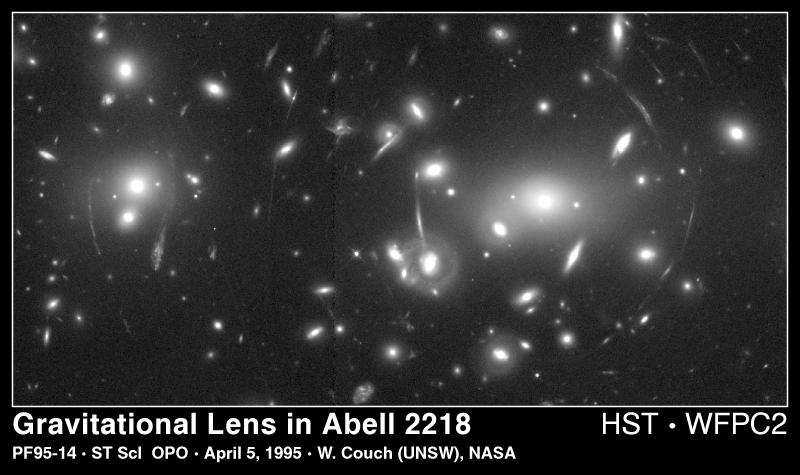 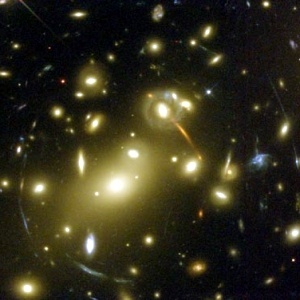 Clusters as Gravitational Lenses (2)
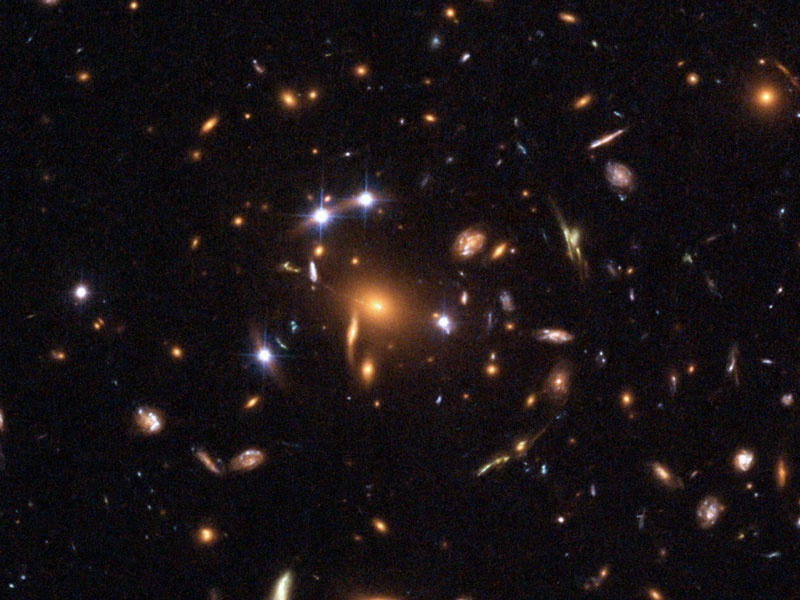 Clusters as Gravitational Lenses (3)
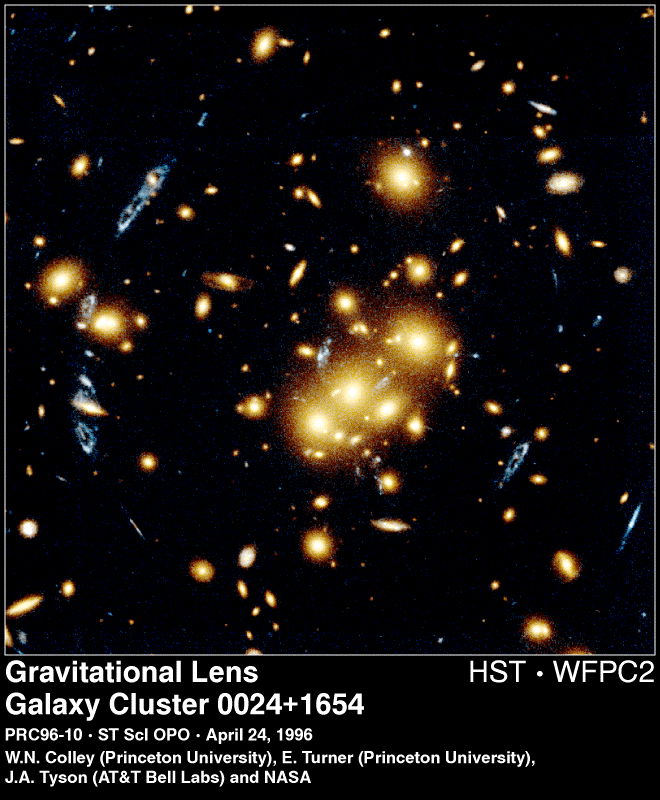 An Einstein Cross
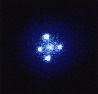 Can show lensing by a smooth object always produces an odd number of images

In this famous example, a single object appears five times
Probably verified via its spectrum
An Occasional Lucky Break
We would like to see some of the most distant galaxies in the universe

They are dim due to
Enormous distance
Red-shift


Gravitational Lensing can magnify very distant objects, making them seem much brighter

Although such luck is rare, there are so many clusters in the universe that it happens occasionally.
3D Map of Nearby Clusters
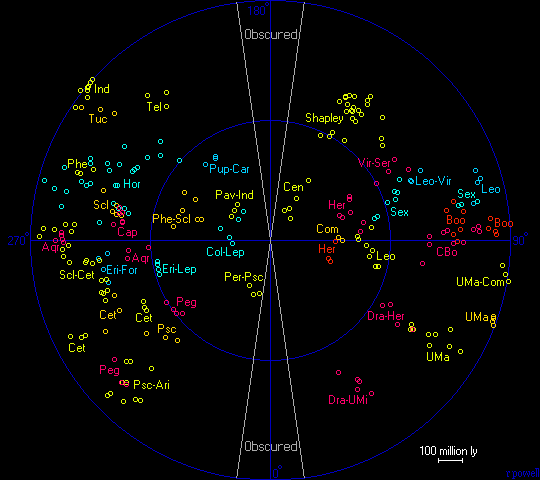 Yellow are near the plane of the galaxy

Blue are above the plane of the galaxy

Red are below the plane of the galaxy
Superclusters
Where We Live
Everyone should know where they live: 
The Solar System
(we don’t live in a cluster)
The Milky Way Galaxy
The Local Group
Laniakea Supercluster
The Universe
Levels of organization:
Stellar Systems
Stellar Clusters
Galaxies
Galaxy Groups and Clusters
Galaxy Superclusters
The Universe
Groups/clusters are themselves grouped into larger structures called Superclusters

Size: Up to around 200 Mpc
Our supercluster is called the “Laniakea Supercluster”

Superclusters are much more poorly defined than clusters

At this scale, the universe hasn’t had time to virialize
They are always irregular
Virgo Supercluster
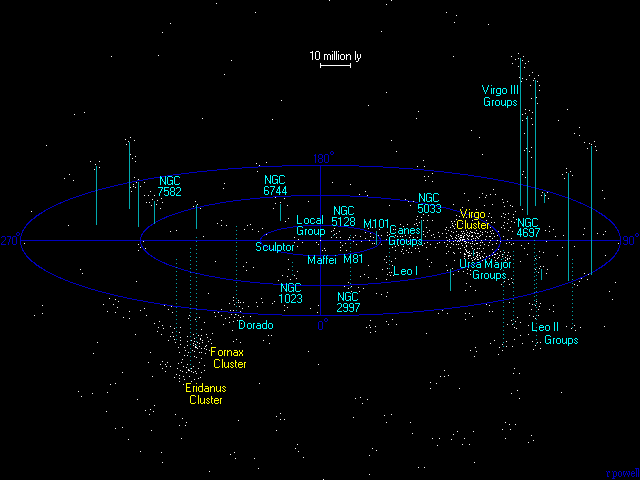 Before 2014, it was known that the Local Group was part of a larger structure called the Virgo Supercluster 

More than 100 galaxy groups and clusters

33 Mpc across

7000 times the volume of the local group
Virgo Supercluster?
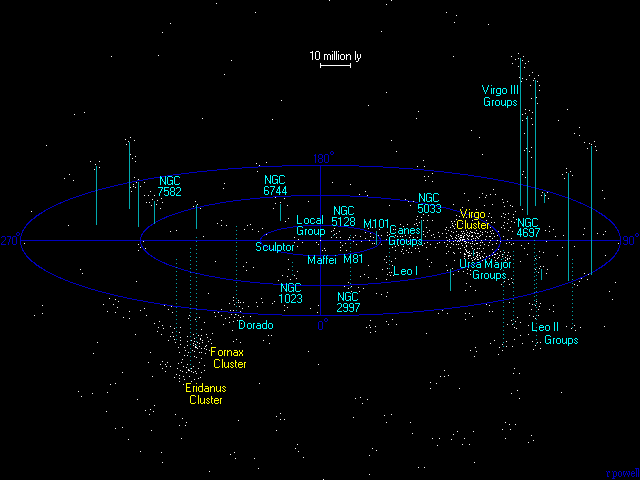 Virgo cluster is moving towards an object called the “Great Attractor”

In 2014, a complete mapping of the motions of nearby clusters was performed

It was realized Virgo is part of something larger
Laniakea Supercluster
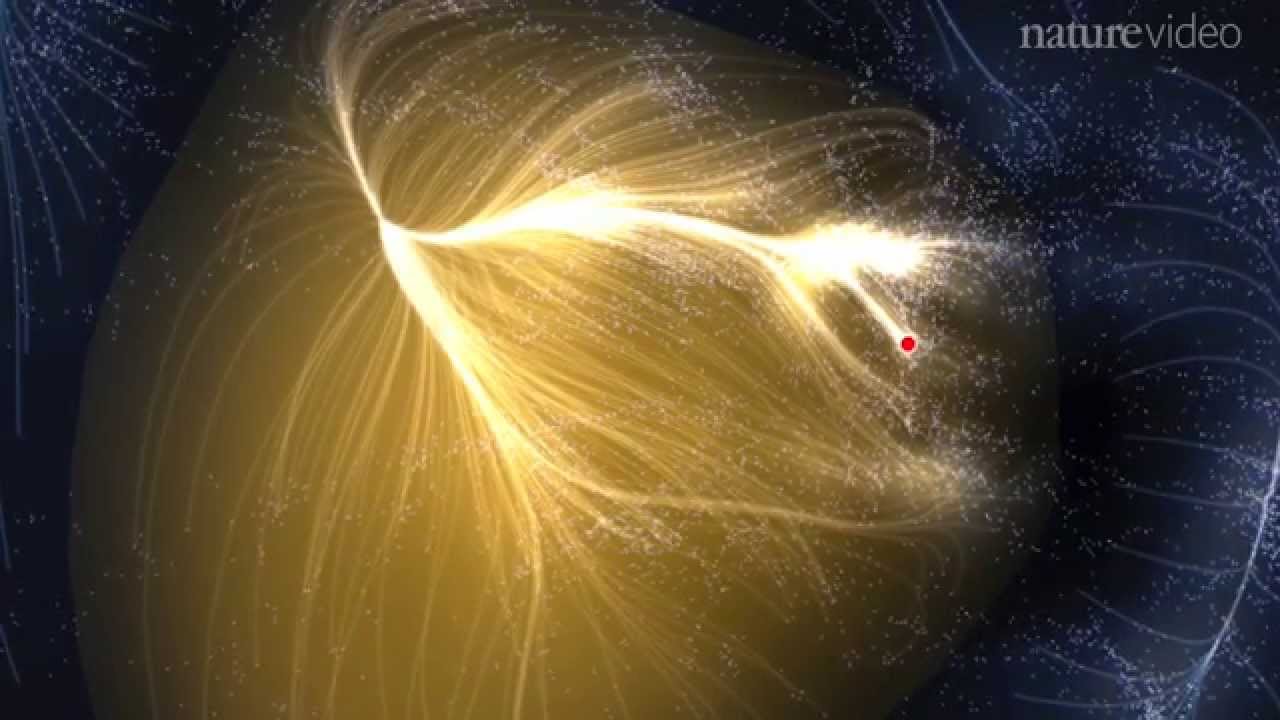 Discovered 2014

Study of “flow” of nearby clusters

Centered on Great Attractor, near Norma

160 Mpc across
Structure Near Us
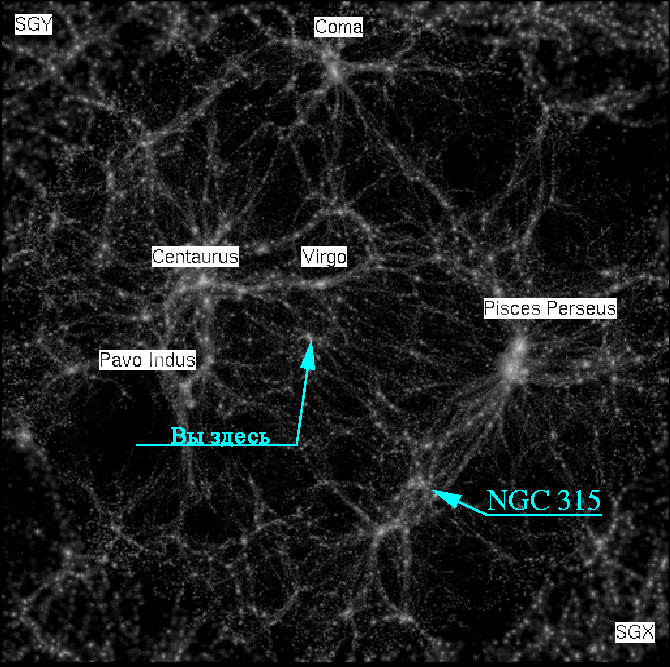 Laniakea Supercluster

Coma Supercluster

Perseus-Pisces Supercluster
A Cool Picture I Found
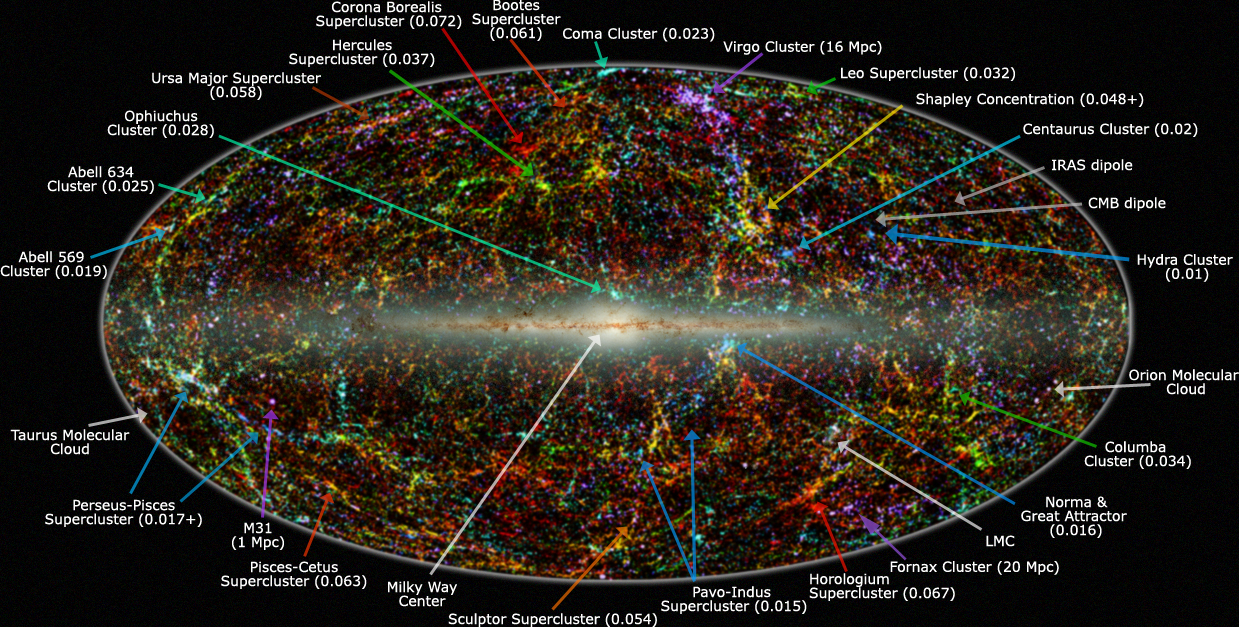 Nearby Superclusters
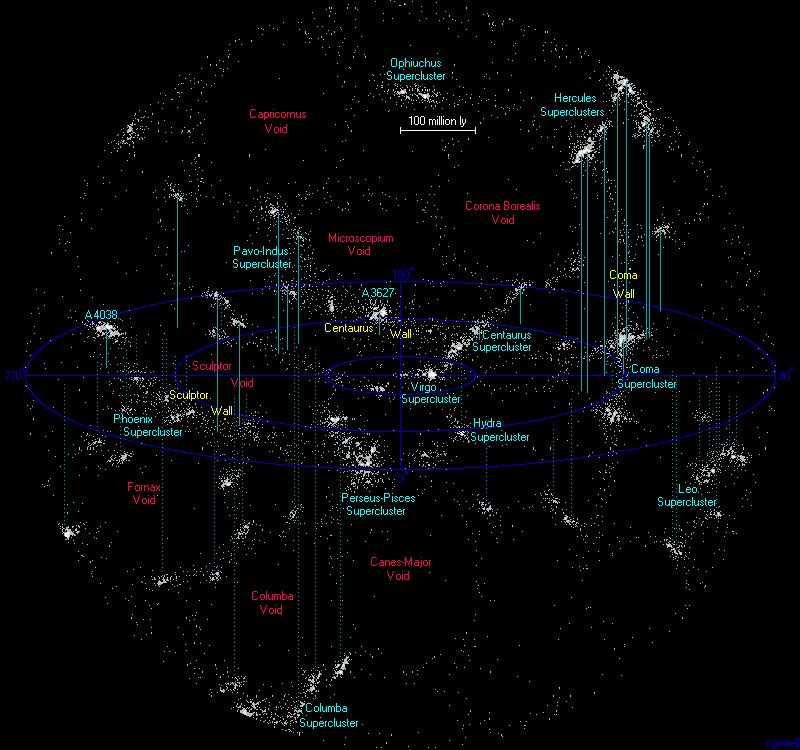 Between the superclusters are “voids” almost devoid of galaxies

Little evidence of structure bigger than superclusters
No “hyperclusters”

Largest scale structure like soap bubbles
Mostly empty space
Superclusters are walls between the bubbles
Structure on the Largest Scale (1)
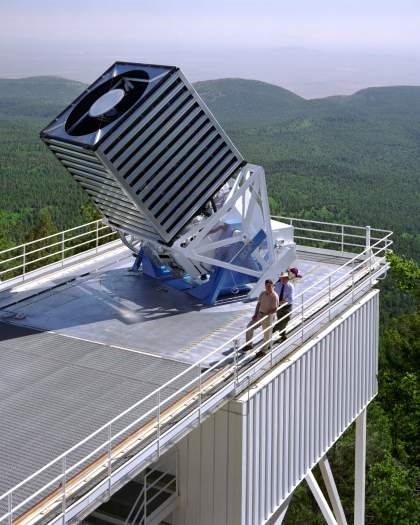 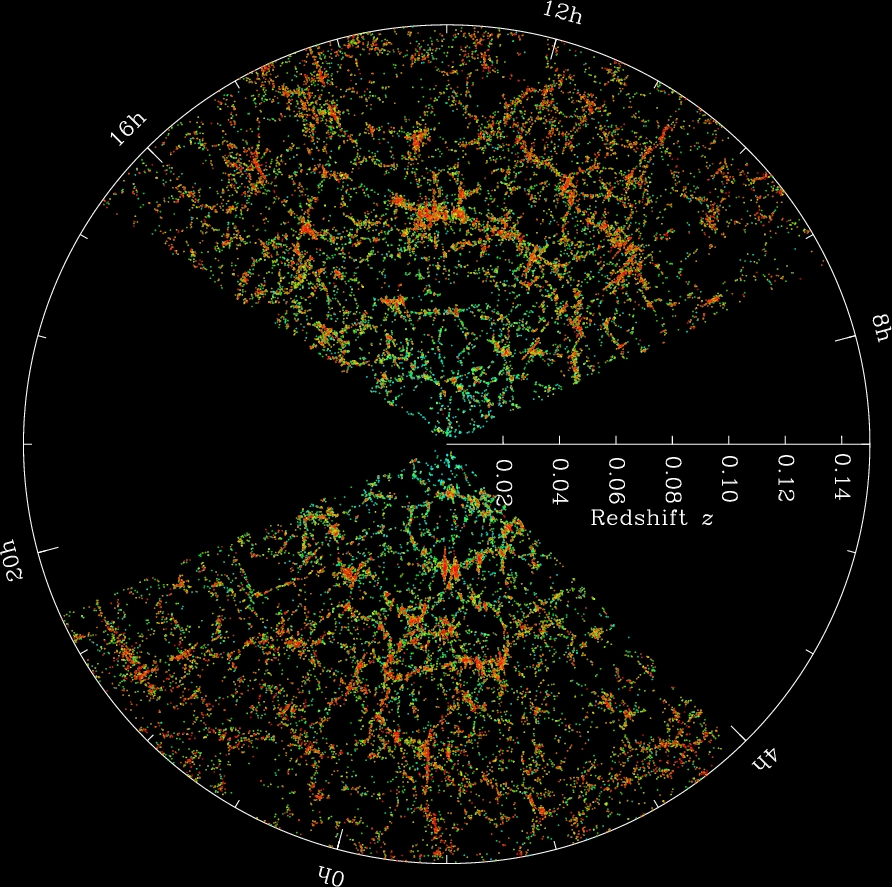 Sloan Digital Sky Survey
Structure on the Largest Scale (2)
SDSS and similar projects have catalogued several millions of galaxies’ distance
Actually it is recording red shifts.  More on this later
Video

Beyond nearby galaxies, they record the correlation function – the probability that galaxies are near each other

Beyond 100 Mpc or so, this smooths out, indicating the universe is smooth

It can be Fourier transformed – broken into waves – to see how much clumping there is at different wavelengths

It falls off at very long wavelengths
With interesting additional features we will later discuss

This behavior on very large scales helps us constrain how the universe formed the structure we see

On scales larger than 200 Mpc or so, treat the universe as uniform